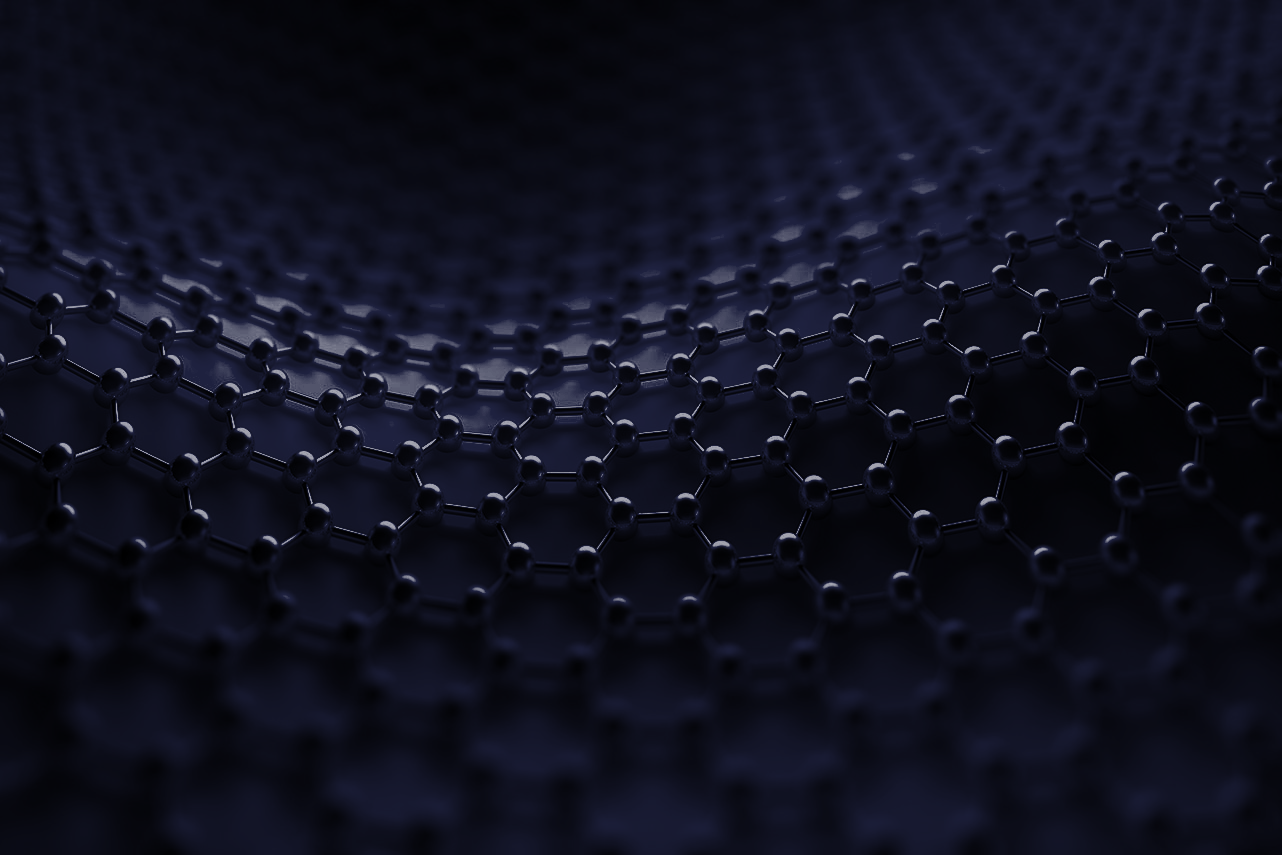 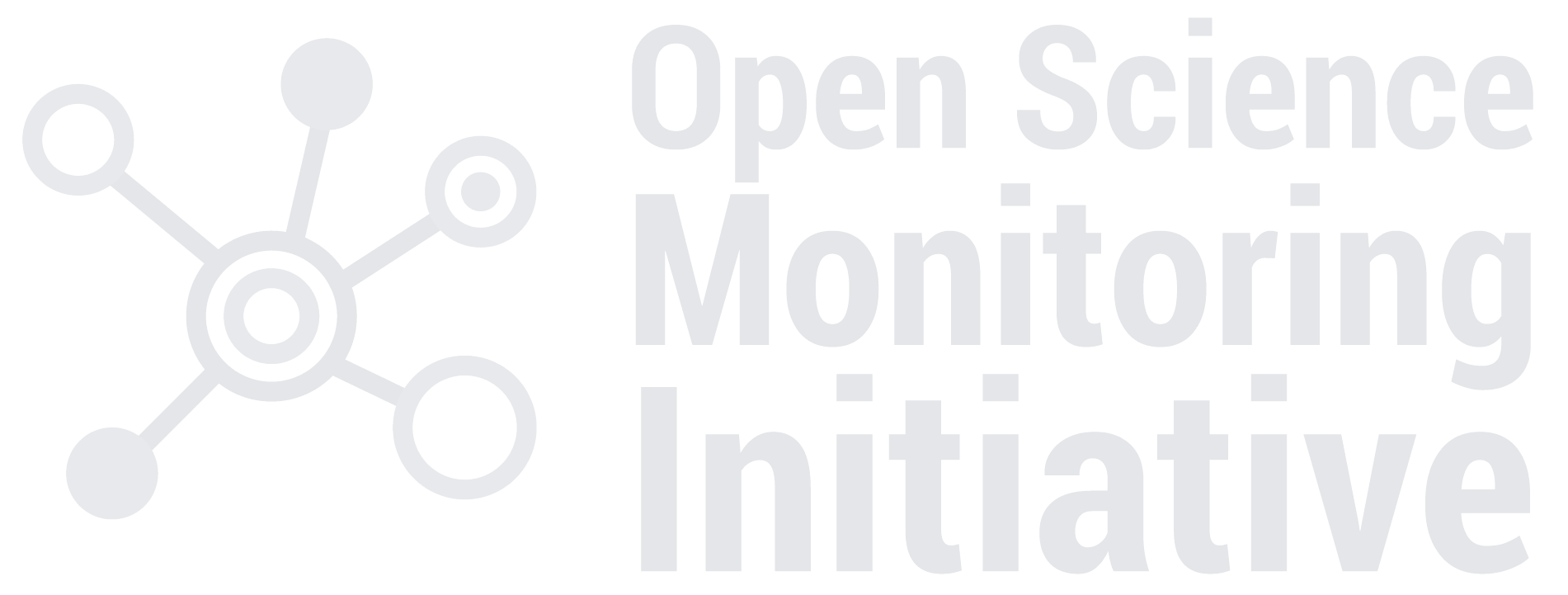 WG1. Scoping the needs of open science monitoring
2nd WG meeting
May 8, 2025
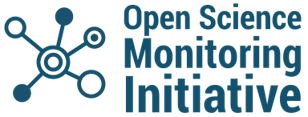 Agenda
Brief Recap of WG1 Kickoff Meeting (March Meeting)
Overview of WG1 objectives and key discussion points
Review of Identified Monitoring Needs
Summary of Wooclap brainstorming results
Highlight of emerging themes and priorities
Presentation of the Excel Tracker and Collaborative Work Session
Walkthrough of the organized needs by pillar
Live input and discussion for updates
Subgroup Selection Process
Explanation of subgroup themes aligned with OS pillars
Introduction of Google Form for subgroup selection
Timeline for subgroup formation
Next Steps
Open feedback and next steps for development
Subgroup work to begin post-meeting
3
WG1. Scoping the needs of open science monitoring​
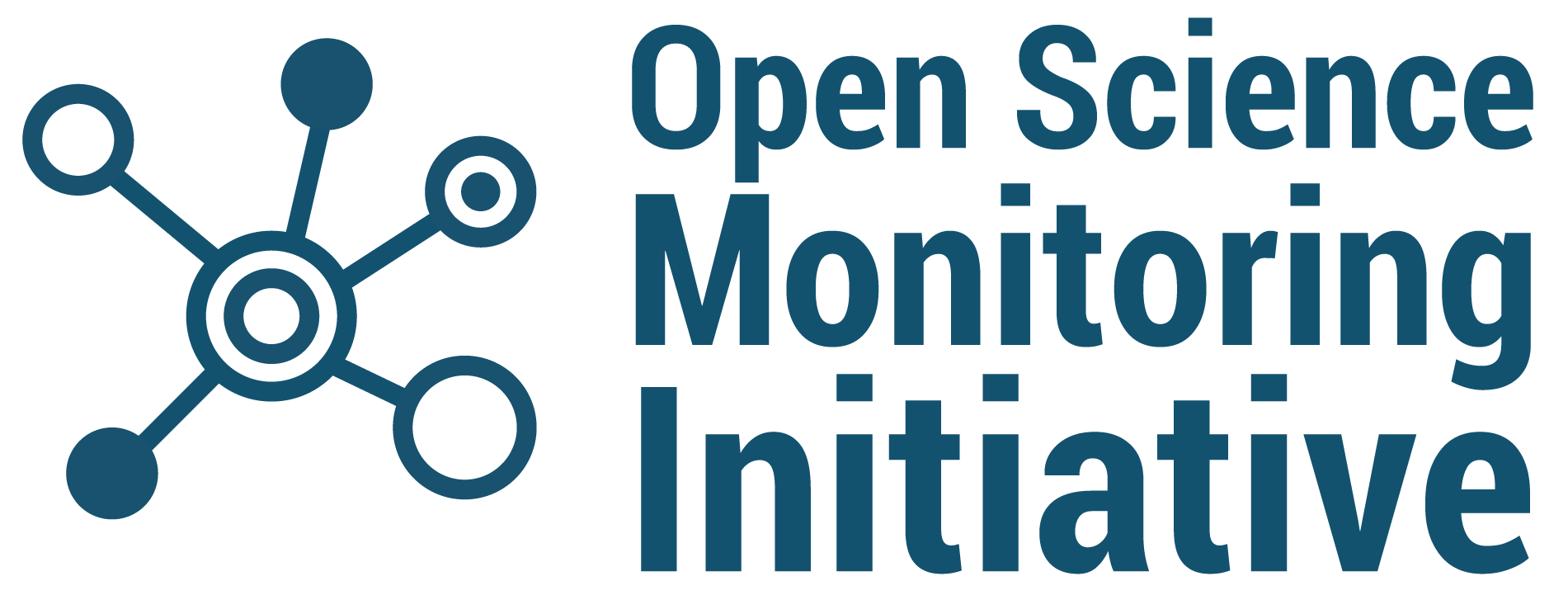 Co-chairs introduction
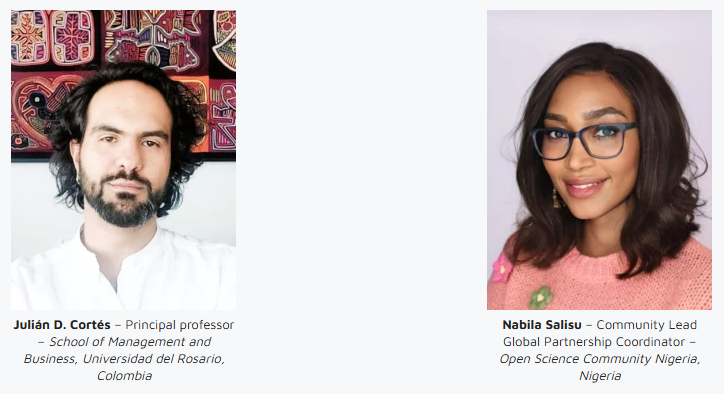 🎯WG1 Objectives
🔍 WG1 Scope and Goals
Understand the needs for Open Science (OS) monitoring globally.
Identify gaps and challenges across regions and stakeholder groups.
Provide foundational input for future Open Science monitoring frameworks.
Ensure inclusivity, diversity, and alignment with UNESCO OS principles.
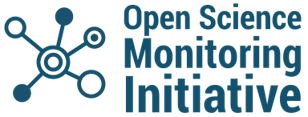 Gather and map the diverse needs and gaps in Open Science (OS) monitoring across regions, disciplines, and stakeholder groups.
Develop a common understanding of what needs to be monitored in OS and why, aligned with UNESCO’s Open Science principles. 
Ensure that the perspectives of underrepresented regions (e.g., Africa, MENA, Asia-Pacific) are reflected in monitoring needs and priorities.
Produce a structured output (e.g., scoping report, policy recommendations) that can inform future Open Science monitoring frameworks at national, regional, and global levels.
collaborate closely with WG2 Understanding the OS monitoring landscape
Recap of WG1 Kickoff Meeting
📊 Membership Snapshot (as of March 3, 2025)
68 confirmed members from around the world
Regional distribution:
Africa: 10 | Asia: 9 | Central/South America: 4
Europe: 40 | North America: 4 | Oceania: 1
Majority from universities and research institutions (30 members)
Also includes libraries, data services, infrastructures, publishers, funders, policymakers, IGOs, NGOs, and private sector organizations
3
WG1. Scoping the needs of open science monitoring​
🚀 Next Steps:
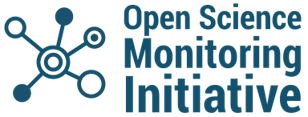 ➔ Lack of Shared OS Definitions
We Organized these needs into topics based on OS UNESCO principles to guide WG1 deliverables.
Review of Identified Monitoring Needs
Need for common understanding across disciplines and regions.
➔ Language and Accessibility Barriers
Limited availability of OS tools and resources in multiple languages.
Key Themes Identified from the Wooclap brainstorming activity
➔ Fragmented Regional Monitoring Efforts
Lack of coordination across local, national, and international initiatives.
➔ Absence of Standardized Baseline Indicators
Need for a core set of indicators to enable consistent and comparable monitoring.
4
WG1. Scoping the needs of open science monitoring​
Step 1: Map Needs to OS Principles
Step 2: Invite Members to Choose Their Subgroup
Step 3: Form Subgroups
Step 4: Begin Subgroup Activities
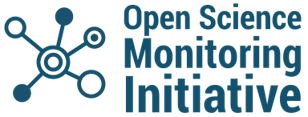 Subgroup Selection Process​
Organize the identified monitoring needs.
Align each need with the relevant UNESCO Open Science (OS) pillars.
Group members based on their selection results.
Ensure diversity across regions, disciplines, and expertise areas.
Subgroups will work on refining needs, proposing actions, and contributing to the WG1 deliverable.
Members choose based on personal interest, expertise, and aligned OS pillars.
5
WG1. Scoping the needs of open science monitoring​
[Speaker Notes: Interactive map: https://coggle.it/diagram/aA_sdMeQzBRMWNof/t/-/b2cf99f75742cc70646eb20956e5ecdc207607a67e3b28c7e242c9935a8ccde2
Subgroups poll: https://docs.google.com/forms/d/e/1FAIpQLSfhP1sR5xxYG2GVhHYuYzez_IRs6Ylkmm2O-YO_vHh_7vSKog/viewform?usp=sharing]
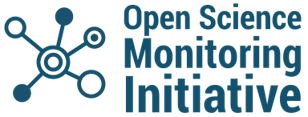 Next Steps
We will send out a new Doodle poll to propose additional time options that better accommodate Asia-Pacific members for our next WG1 meeting.
We will also invite members to participate in an open discussion during the next session to:• Share feedback on subgroup themes• Align on deliverable structure• Identify contributions across subgroups
In the meantime, the subgroup selection form remains open—please submit your response if you haven’t yet.
WG1. Scoping the needs of open science monitoring​
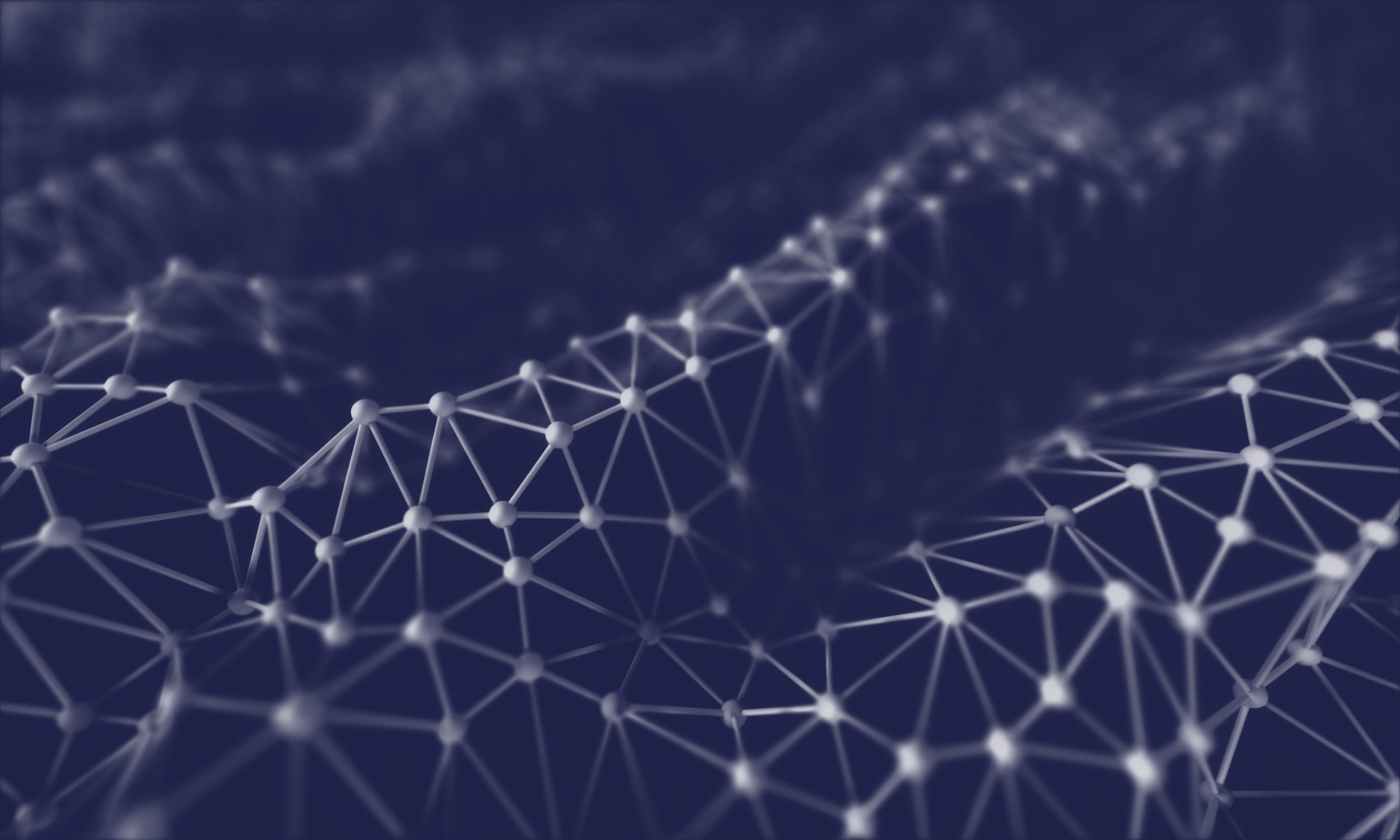 Questions?